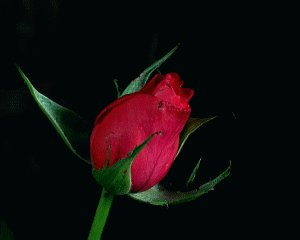 শুভেচ্ছা
স্বাগতম
ও
শিক্ষক পরিচিতি
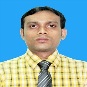 নাম: মোঃ লিমন আনসারী
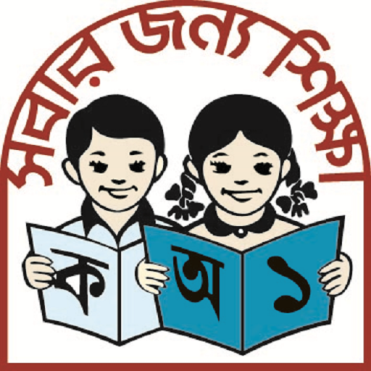 পদবী: সহকারি শিক্ষক
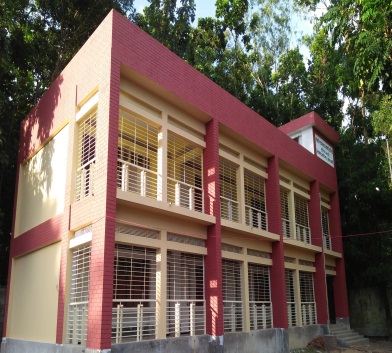 বিদ্যালয়ের নাম: নয়াভাঙ্গুনী সরকারি প্রাথমিক বিদ্যালয়
পাঠ পরিচিতি
বিষয়: প্রাথমিক বিজ্ঞান
পাঠের নাম: পানির উৎস 
শ্রেণি: ৩য়  
সময়: ৩৫ মিনিট
পাঠ ঘোষনা
অধ্যায়-৪
পৃষ্ঠা-২২
পানির  উৎসের ধারণা
শিখনফল
এই পাঠ শেষে শিক্ষার্থীরা 
৩.১.১ পানির উৎস সম্পর্কে জানতে পারবে।
আবেগ সৃষ্টি
চলো আমরা কিছু ভিডিও দেখি।
ভিডিওটি দেখে আমরা কী শিখতে পারলাম?
এই ভিডিওটি দেখে আমরা কী বুঝতে পেরেছি?
সর্বশেষ ভিডিওটি দেখে আমরা কী জানতে পারলাম?
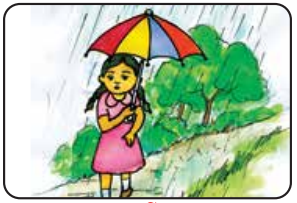 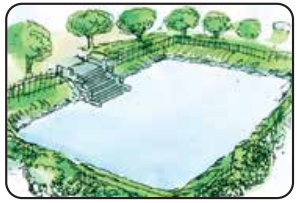 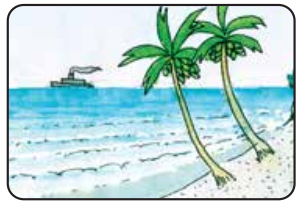 পানির বিভিন্ন উৎস
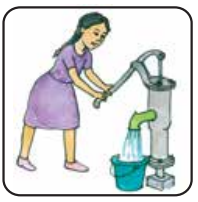 বৃষ্টি
সাগর
পুকুর
কল
উপস্থাপন
এবার আমরা ২৩ নং পৃষ্ঠা পড়বো।
পানির অনেকগুলো উৎস আছে। যেমনঃ প্রাকৃতিক উৎসের মধ্যে সমুদ্র, বৃষ্টি, নদীনালা ও খালবিল এবং মানুষের তৈরি উৎসের মধ্যে আছে পুকুর, কুয়া, নলকূপ ও পানির কল।
দলগঠন
ছাত্র-ছাত্রীদের ৫টি দলে বিভক্ত করে এক এক দলকে পানির উৎস লিখতে বলব।
পাঠের সংযোগ
তোমরা সবাই বইয়ের ২৩ নং পৃষ্ঠায় যাও এবং সারসংক্ষেপ অংশ দেখ।
সারসংক্ষেপ
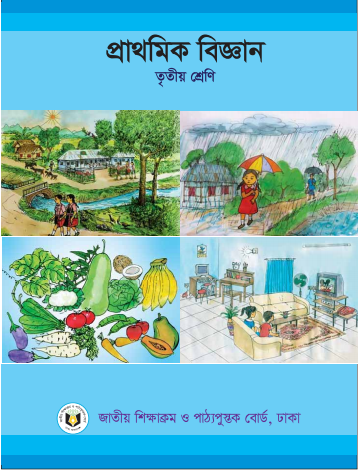 আমাদের চারদিকে অনেক উৎস থেকে পানি পাওয়া যায়। বৃষ্টি, পুকুর, নদি-নালা, খাল-বিল, হ্রদ, সমুদ্র এসব পানির উৎস। পানির কল এবং নলকূপ থেকেও আমরা পানি পাই। এগুলোকে পানির উৎস বলে। 

পানির উৎসগুলোকে দুই ভাগে ভাগ করা যায়: প্রাকৃতিক উৎস এবং মানুষের তৈরি উৎস।
মূল্যায়ন
পানির উৎস কয়টি?
২টি
প্রাকৃতিক উৎসের নাম কী?
সমুদ্র
মানুষের তৈরি উৎসের নাম কী?
পানির কল
পরিকল্পিত কাজ
জীবনের জন্য পানি কেন প্রয়োজন দুইটি বাক্যে লিখে নিয়ে আসবে।
সবাইকে ধন্যবাদ